PEMPAL Treasury COP Plenary Meeting Tirana, May 2018
Improving budget planning, execution, monitoring and financial reporting process through automatization


Ms. Aurela VELO
Director
Business Processing Directorate
General Department of Treasury
Ministry of Finance and Economy. 
aurela.velo@financa.gov.al
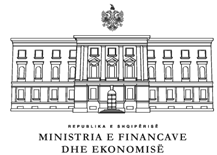 Actual situation of Public Financial Information Systems
Albanian Financial Information System (AGFIS) for budget execution and financial reporting (live on 2010), online 36 TDO’s and 15 Budgetary Institutions. AGFIS is systematically improved with new functionalities in recent years (extended to BI’s, multi-year commitments management, added new internal control rules etc.) 
Tax Information System (live on 2015)
Custom Information System (live on 2013)
Public Procurement System (live on 2007)
Debt Management Information System- DMFAS (live on 1998)
Actual situation of Public Financial Information Systems
Medium Term Budget Planning (MTBP), old technology. 
Strategic Policy Planning, Project Investments Management (PIM), External Assistance Management and Program Based Budget Monitoring are handled manually (mostly excel spreadsheet).
AGFIS and Tax Information System are integrated since 2015. The rest not yet. The information between systems is exchanged manually.
Actual benefits of automated public finance systems (AGFIS, PPS, Tax, Customs, DMFAS)
PFM rules are technically translated into the Systems, hence ensures that transactions execution and their accounting can only be made in line with the applicable rules.
Transparency throughout budget execution (what, by whom, when).
Almost real time information on budget execution (expense execution, revenue collection etc). 
Time saved on financial consolidation process and financial reporting preparation of State Budget (prebuild consolidation formulas and FSG reports in AGFIS).
Transparent  tendering process of public  funds using the information system of Public Procurement (PPS).
Accurate information and time saved on public debt management process- DMFAS (foreign and domestic debt).
Week points of actual situation
Distributed information in separate IT or non-IT systems 
Coherence/ Delays on data exchange between systems 
Week Communication / collaboration (mostly manually)
Access to information is problematic / multiple data sources
Difficulties/Delays on budget monitoring and managerial reports (different source and manual elaboration of data).
Week points of actual situation
MTBP is used mainly for MTBP preparation till August September – then not used
MTBP do not have final updated version of budget 
Not maintained data in MTBP during budget execution 
Accessibility problems  on MTBP software due to old client server technology
Data for budget monitoring are mainly (only) from Treasury AGFIS
PIM is almost absent, small component of MTBP
PIM  is not supported by current system of MTBP
Albanian Financial Management Information System (AFMIS)
What is AFMIS?

           AFMIS will be a set of automation solutions (integrated      
           modules/systems) that will enable the government to plan, 
           execute and monitor the budget.

Legal bases:

Law on the management of the Budget System 
      (No. 9936 dated 26.06.2008 amended on 2015). 
Law on financial management and Internal Control                 
      (No. 10296 dated 08.07.2007 amended on 2015).
 Public Financial Management Strategy 2014-2020    
     approved on December 2014.
IPSIS (in progress)
Human Resource Management (partially live)
DFMAS 
(Live)
AGFIS (live)
Dashboards Business Intelligence/ 
DSS
Management Information System 
(in progress)
General Ledger
MTBP (in progress)
AGFIS Subledgers
Procurement APP
(live)
Budget Portfolio Monitoring (in progress)
AFMIS Portal (in progress)
Oracle AGFIS
DB
AFMIS components
EAMIS (first stage of implementation)
Other Systems (Tax, Customs, etc.)
DB 
(IPSIS, EAMIS, MTBP,DW)
DB
DB
Main benefits of AFMIS
Monitoring performance, products (outputs) and expenditures
Non-Financial Monitoring Information collected via portal from multiple data sources LM, PMO, DU, EAMIS, HR-DoPA etc.
Project Monitoring.
Process Tracking & Alerts information for better quality management and audit
Integration with AGFIS insuring final updated version of budget. 
Enables monitoring of the progress of the NSDI & MTBP  involving all line ministries and BI. 
Budget reallocations immediately reflected in both systems  MTBP & AGFIS
Provides tools to help analyzing Government data
Create reports for donors
Electronic archive of documentation fostering the internal financial control in budget planning and execution process.
Les time consume on budget execution through treasury (BI’s will send electronically through WP the supporting documents for financial transaction execution in AGFIS and monitor their budget execution through prebuild reports)
Questions               &         Answers
THANK YOU FOR  
YOUR ATTENTION!